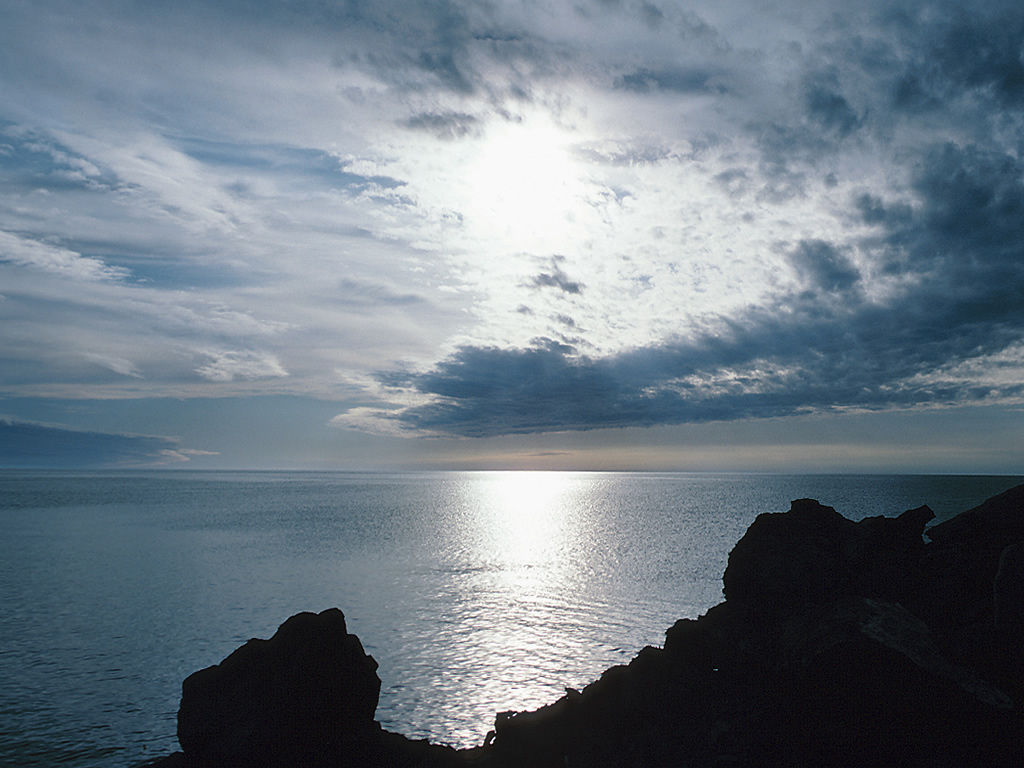 The GOODNESS &
SEVERITY of GOD
Romans 11:22
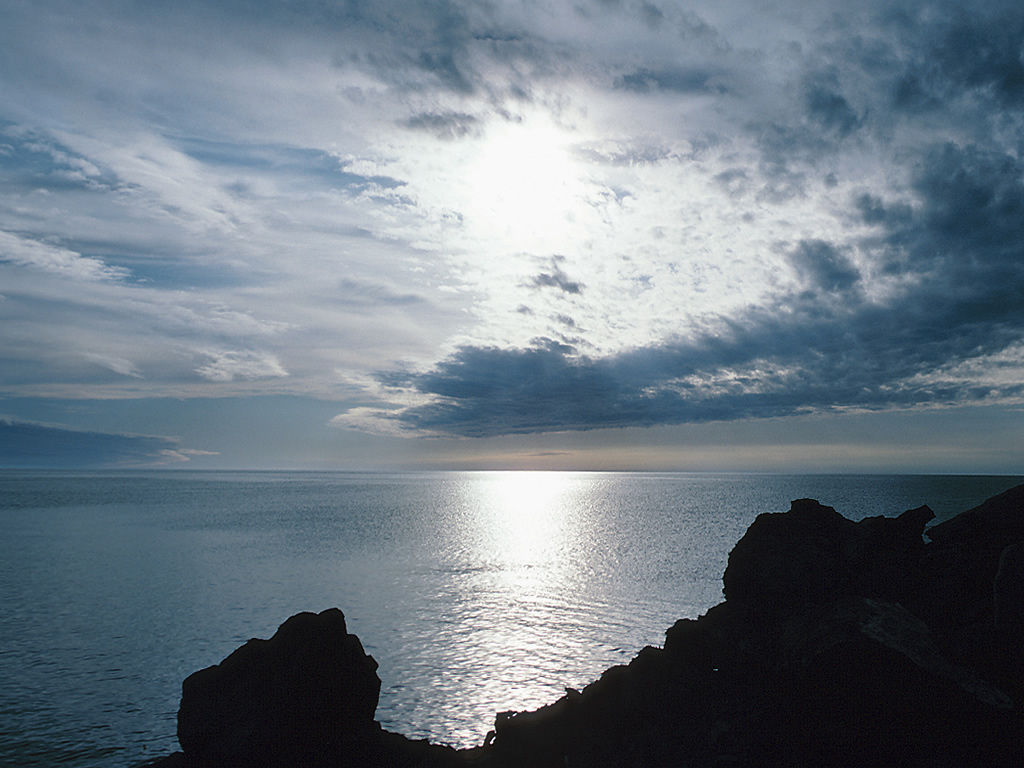 Goodness of God…
God is ALWAYS Good… (Psalm 107:1)
God’s LOVE knows no bounds and reveals His goodness… (1John 4:8; Matt.9:12-13; Rom.5:8)
God’s GRACE shows He is good! (1Pet.5:10-11; Eph.2:8; Rom.5:20-21)       
God’s PATIENCE express His goodness. (1Pet.3:20; 2Pet.3:9)
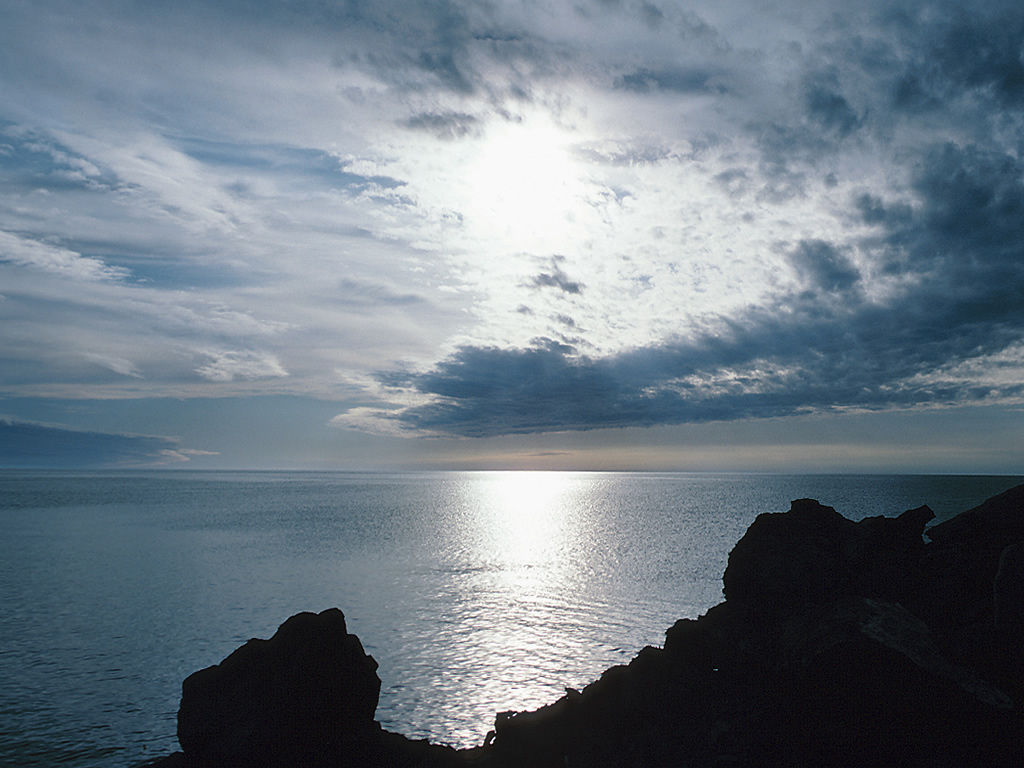 Severity of God…
1Chron. 16:25-26… God is to be praised & 					   feared
Psalm 89:7… God is greatly to be feared and 		                had in reverence. 

Justice & Judgment are the Lord’s too!
Gen. 18:25; Job 31:2-6; Heb.10:30-31
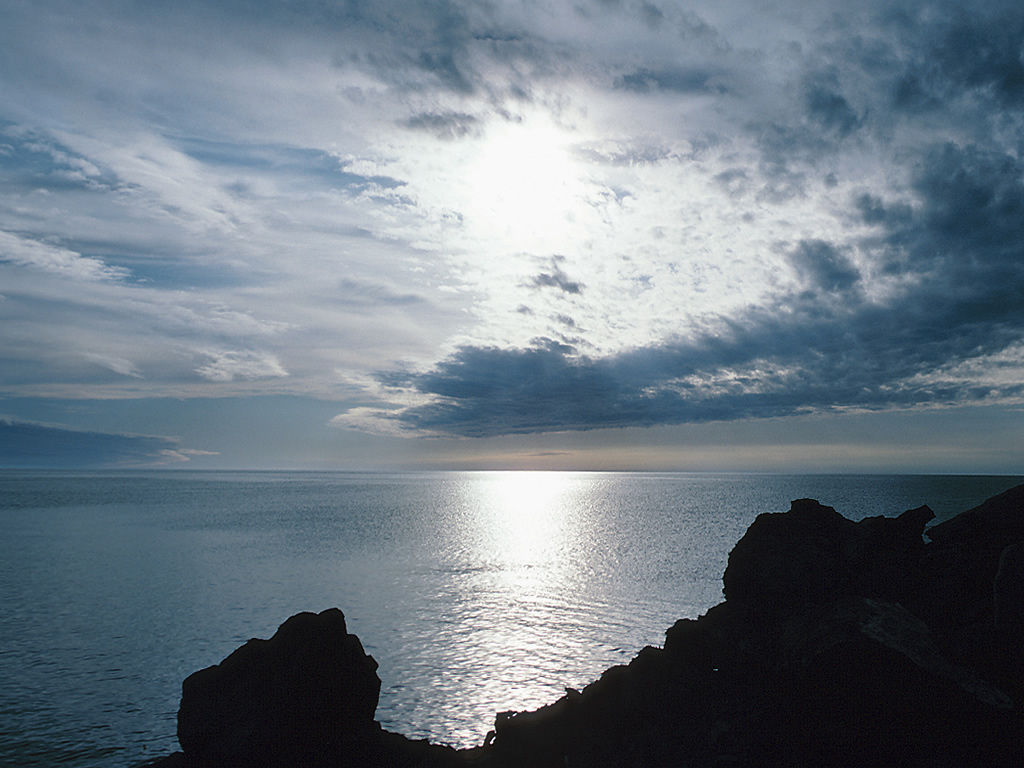 The GOODNESS &
SEVERITY of GOD
Romans 11:22